¡Gira la botella!
EL HUASITO Pide:
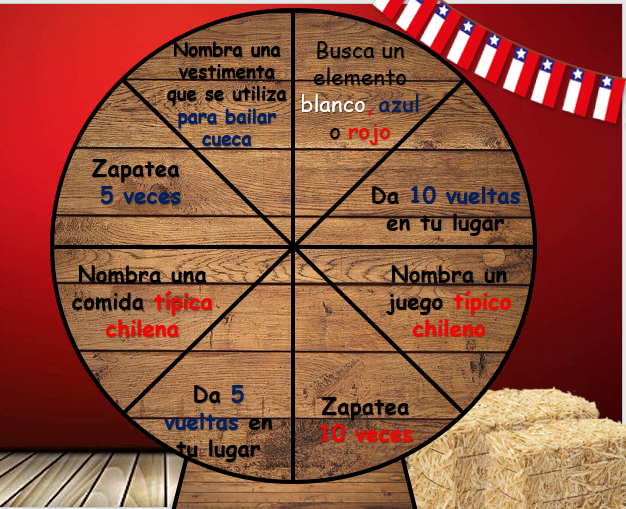 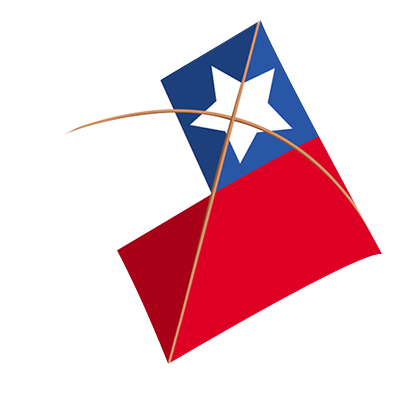 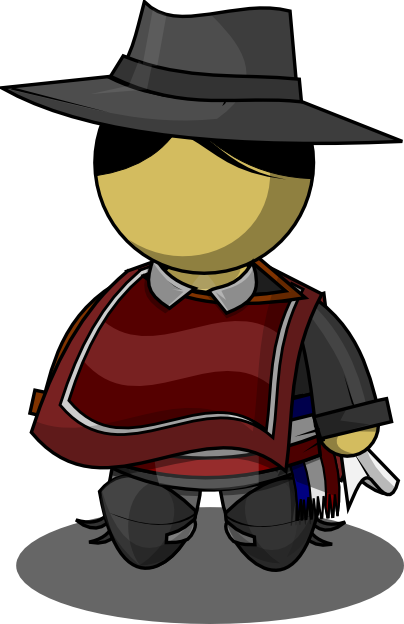 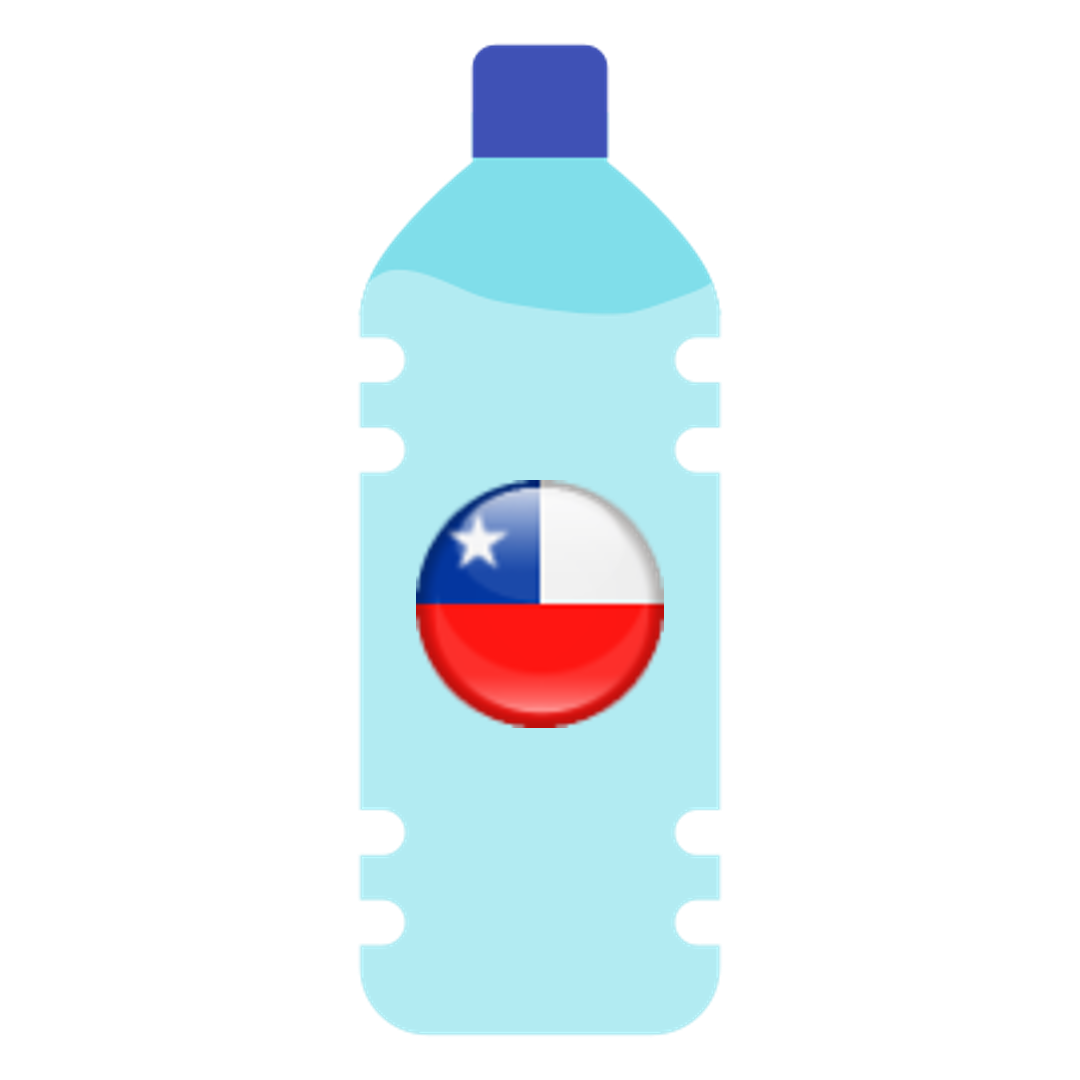 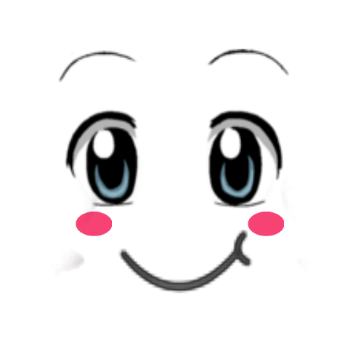 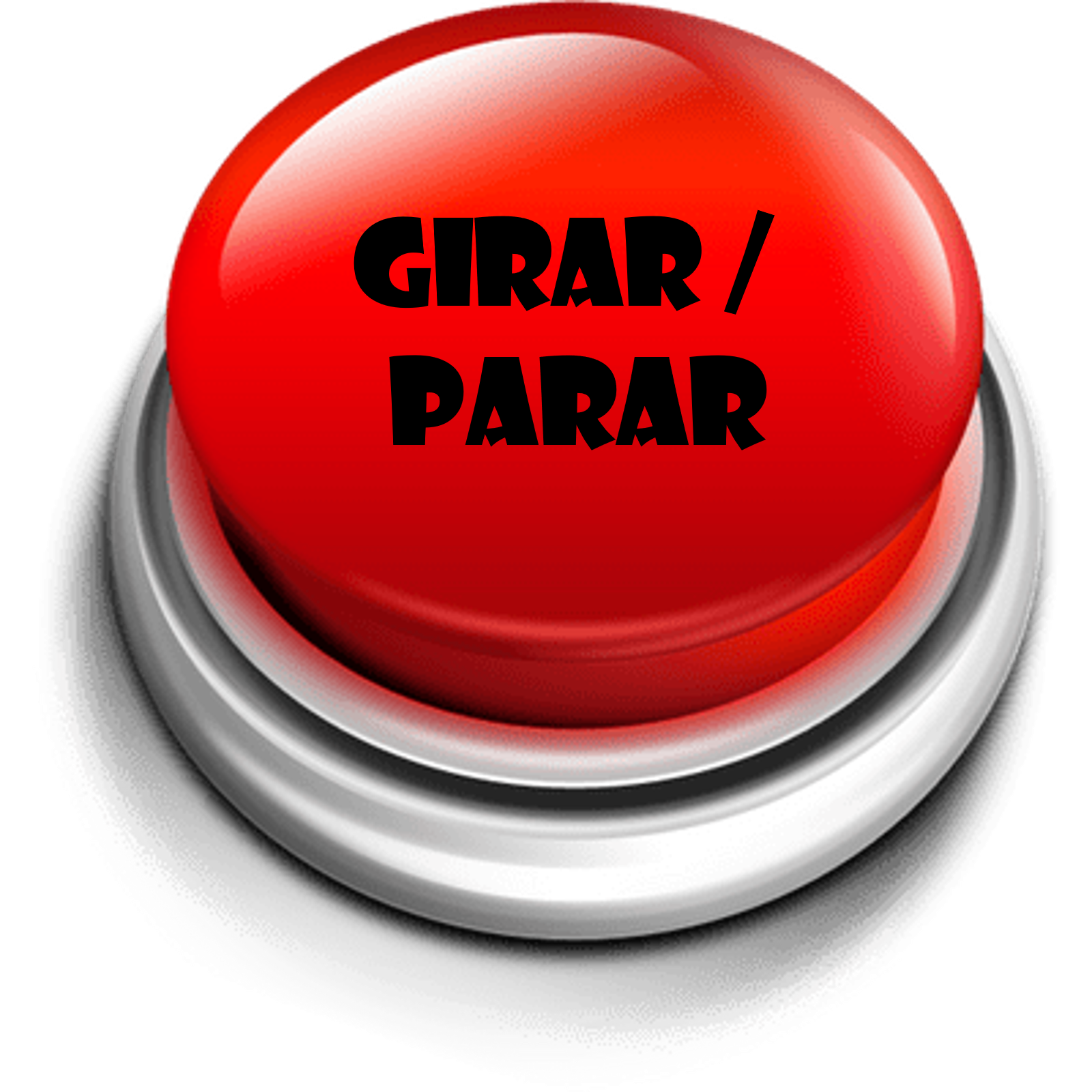 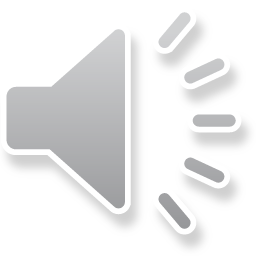